Circulaire EconomieInrichting van een gebied
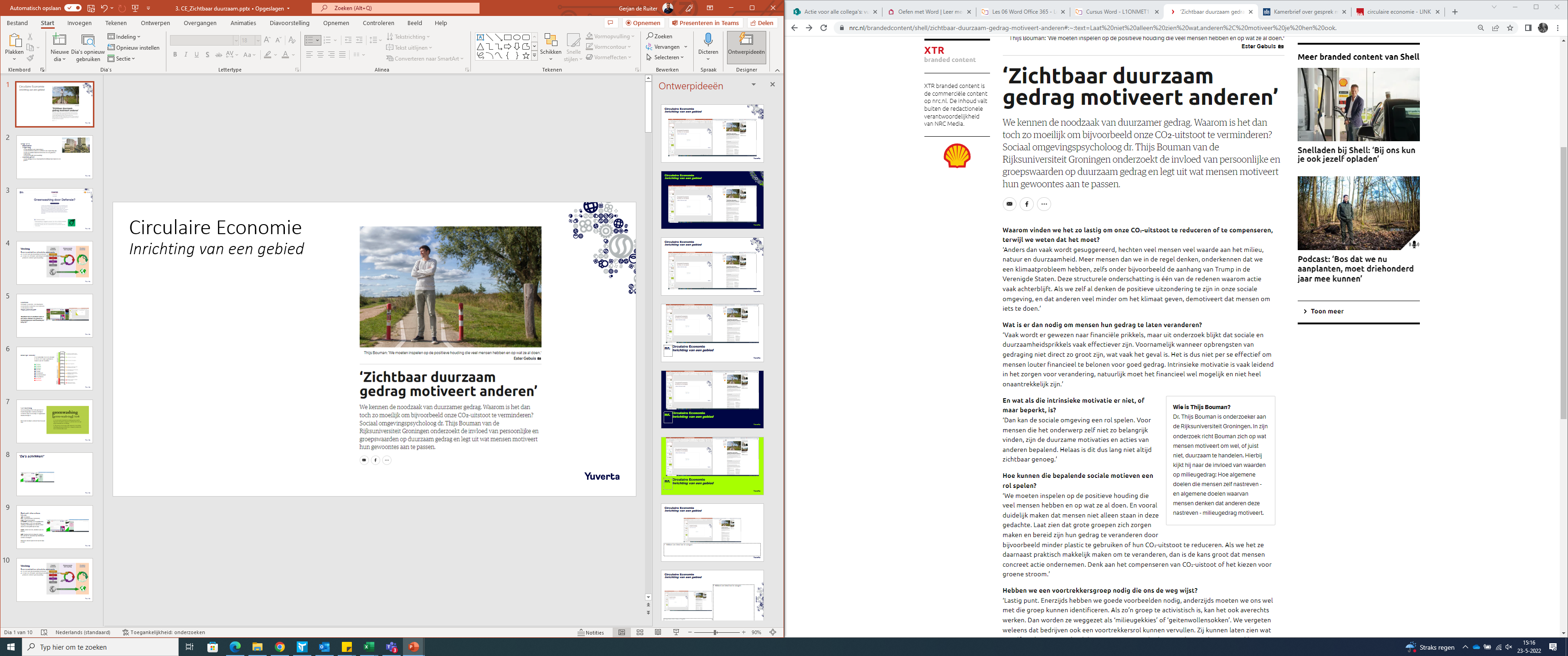 Vorige week
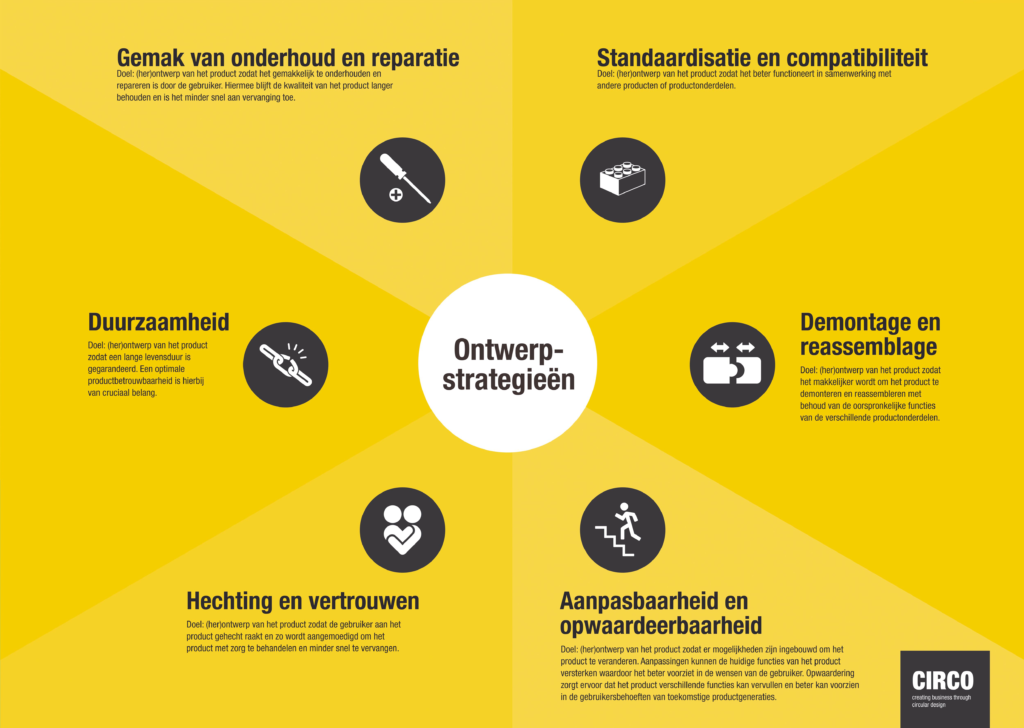 Circulair ontwerpen
Competenties
De vier stappen 
De zes verschillende ontwerp strategieën
Waardecreatie, preventie en waardebehoud
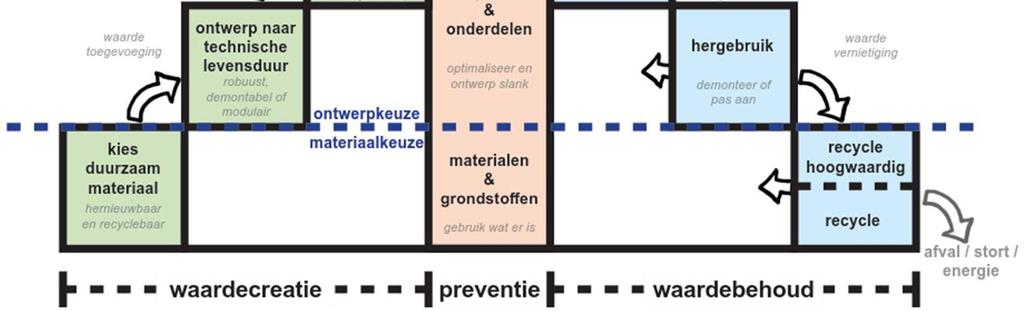 [Speaker Notes: https://www.wur.nl/nl/show-longread/Zeven-redenen-om-te-investeren-in-een-groene-stad.htm]
Circulair ontwerpen
UnderstandWeten hoe iets werkt, hoe je iets kan regenereren, onderzoeken en je afvragen hoe doet de natuur het. 

Define
Wat wil je bereiken, welke kansen, wie heb je nodig, welk circulair model past erbij en welke waardes voeg je toe. 

Make
Ontwerp een tekening een idee, brainstormen, problemen achterhalen, keuzes maken, wat gebruik je wel wat niet, en prototype.

Release
Wat wordt het plan, wat ga je leren uit het release, wie zijn je partners, je organisatie uitbreiden en blijven verbeteren
[Speaker Notes: Understand; Weten hoe iets werkt, hoe je iets kan regeneren, onderzoeken en je afvragen hoe doet de natuur het. 
Define; wat wil je bereiken, welke kansen, wie heb je nodig, welk circulair model past erbij en welke waardes voeg je toe. 
Make; prototype, brainstormen, problemen achterhalen, keuzes maken, wat gebruik je wel wat niet, en weer prototype
Release; Wat wordt het plan, wat ga je leren uit het release, wie zijn je partners, je organisatie uitbreiden en blijven verbeteren


Betere redesign, materialen selecteren dit blijft een proces wat herhaald. Kan worden]
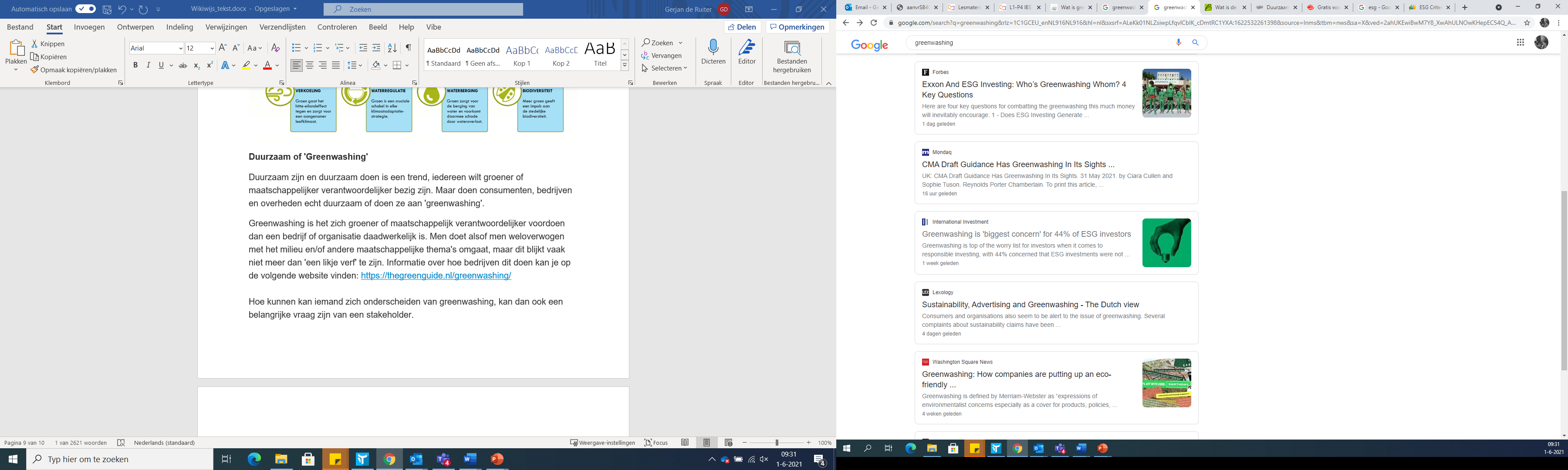 Vandaag
Duurzaamheid en circulaire economie
Je weet wat ‘greenwashing’ betekend
Je kan een circulaire oplossing bedenken voor een bestaand probleem omtrent ‘greenwashing’
Duurzaam
Circulaire economie, een duurzame economische toekomst voor iedereen, overheidsdoel 2050. 
People, planet and profit



‘Duurzaam zijn en duurzaam doen is een trend, iedereen wilt groener of maatschappelijker verantwoordelijker bezig zijn’.
Makkelijke circulair…
Een makkelijke tool om circulair te doen en te zijn is gebruik te maken van de R-ladder.

Refuse
Rethink
Reduce
Re-use
Repair
Refurbisch
Remanufacture
Re-purpose
Recycle 
Recover
‘Greenwashing’
Greenwashing is het zich groener of maatschappelijk verantwoordelijker voordoen dan een bedrijf of organisatie daadwerkelijk is. 


Niet ieder bedrijf is zichzelf hier bewust van….
[Speaker Notes: Duurzaam of 'Greenwashing'
Duurzaam zijn en duurzaam doen is een trend, iedereen wilt groener of maatschappelijker verantwoordelijker bezig zijn. Maar doen consumenten, bedrijven en overheden echt duurzaam of doen ze aan 'greenwashing'.
Greenwashing is het zich groener of maatschappelijk verantwoordelijker voordoen dan een bedrijf of organisatie daadwerkelijk is. Men doet alsof men weloverwogen met het milieu en/of andere maatschappelijke thema's omgaat, maar dit blijkt vaak niet meer dan 'een likje verf' te zijn. Informatie over hoe bedrijven dit doen kan je op de volgende website vinden: https://thegreenguide.nl/greenwashing/Hoe kunnen kan iemand zich onderscheiden van greenwashing, kan dan ook een belangrijke vraag zijn van een stakeholder.]
‘Da’s schrikken!’
De zeven tekenen van greenwashing

Verborgen trade-off
Geen bewijs leveren
Vaag blijven
Irrelevante claims maken
Kiezen tussen twee kwaden
Liegen
Aanbidden van valse labels
[Speaker Notes: 1. Verborgen trade-offEen product als milieuvriendelijk bestempelen op basis van een paar eigenschappen. Bijvoorbeeld: gerecycleerde verpakking in de kijker zetten, maar andere eigenschappen verzwijgen. Zoals de energie die nodig is om te produceren. Deze laatste eigenschappen hebben mogelijk een grotere impact op de milieuvriendelijkheid van het product.
2. Geen bewijs leverenEen milieuvriendelijke claim maken zonder een bewijs ervan te leveren op het etiket of de website. Bijvoorbeeld: een lamp waarbij enkel de kreet ‘energie–efficiënt’ staat, zonder meer informatie.
3. Vaag blijvenBrede of slecht gedefinieerde concepten gebruiken, zoals ‘natuurlijk’. Natuurlijke producten kunnen ook schade toebrengen aan het milieu.
4. Irrelevante claims makenEen claim die correct is, maar geen rol speelt. Bijvoorbeeld: CFK-vrij. Dit is wettelijk verboden dus irrelevant, want alle producten horen CFK-vrij te zijn.
5. Kiezen tussen twee kwadenBeweren de milieuvriendelijkste producent te zijn van een product dat op zich erg vervuilend is. Bijvoorbeeld een ‘milieuvriendelijke’ benzine-auto.
6. LiegenBijvoorbeeld: een erkend biolabel op de verpakking zetten, terwijl het eigenlijk niet gecertificeerd is.
7. Aanbidden van valse labelsBeweren dat het product gecertificeerd is door een derde partij of label, dat eigenlijk niet bestaat.
Een studie van TerraChoice uit 2010, onderzocht 4744 zogenaamde groene producten in de Verenigde Staten en Canada. Maar liefst 95% ervan bleek schuldig te zijn aan een van de zeven hoofdzonden der greenwashing.]
Voorbeelden
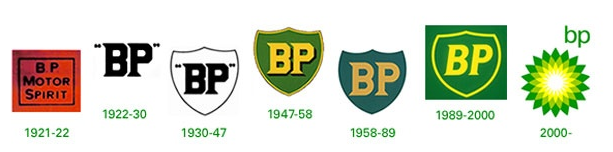 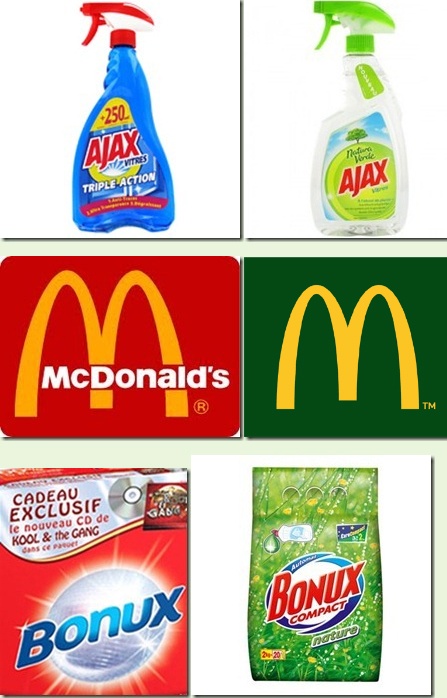 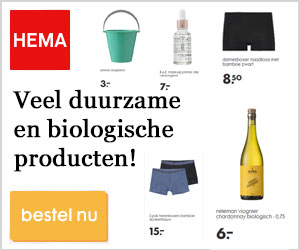 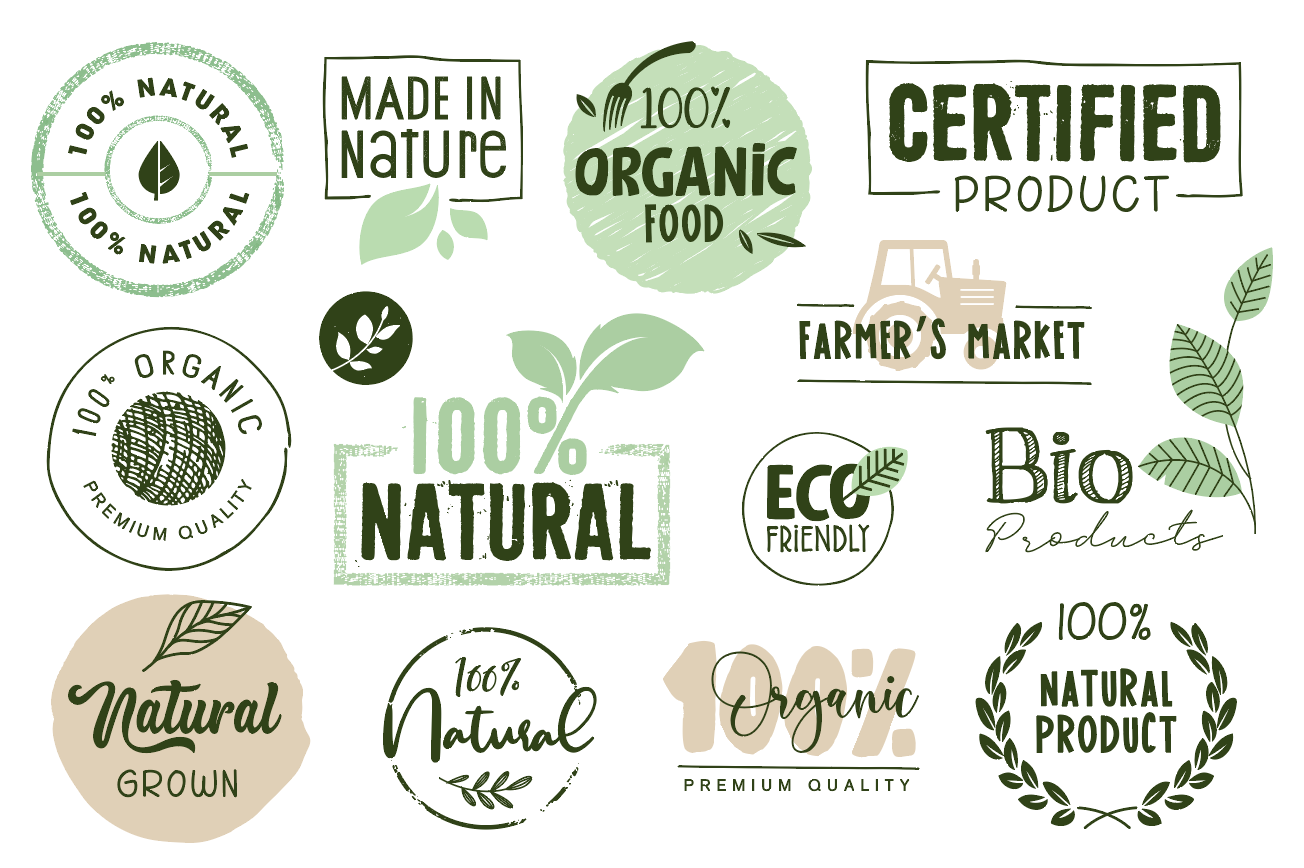 Opdracht alternatieve tassen
Tijd: 15 minuten 
Hoe: In groepen(max 4 personen); 
Hulp: Flower Association 
Resultaat: Oneindig veel mogelijkheden
Met alternatieve voor een canvastas, waarbij je uiteindelijk twee ideeën verder uitwerk en heb pitcht aan de klas

Klaar: Verder met IBS, inrichten van een gebied
Wat: Beantwoord met elkaar de vragen:
Met wat kan de canvastas bij mintandpepr worden vervangen?

Pitch twee ideeën aan de rest van de klas. 
(2 min)
Vandaag
Duurzaamheid en circulaire economie
Je weet wat ‘greenwashing’ betekend
Je kan een circulaire oplossing bedenken voor een bestaand probleem omtrent ‘greenwashing’